Lecture 2
MATRICE DE TRANSFORMATION
1
Bibliographie: Cette lecture est en grande partie une traduction du cours de
Gordon Whyeth and Michael Miford , School of Engineering systems Queesland University of technoloy
1- MODELISATION Identification et commande des Robots Wisama KHALIL(Bibliotheque),version angalaise PDF
2
Détermination de la position de l’organe terminal(exemple outil)
en fonction des dimensions du robot 
et des rotations des articulations
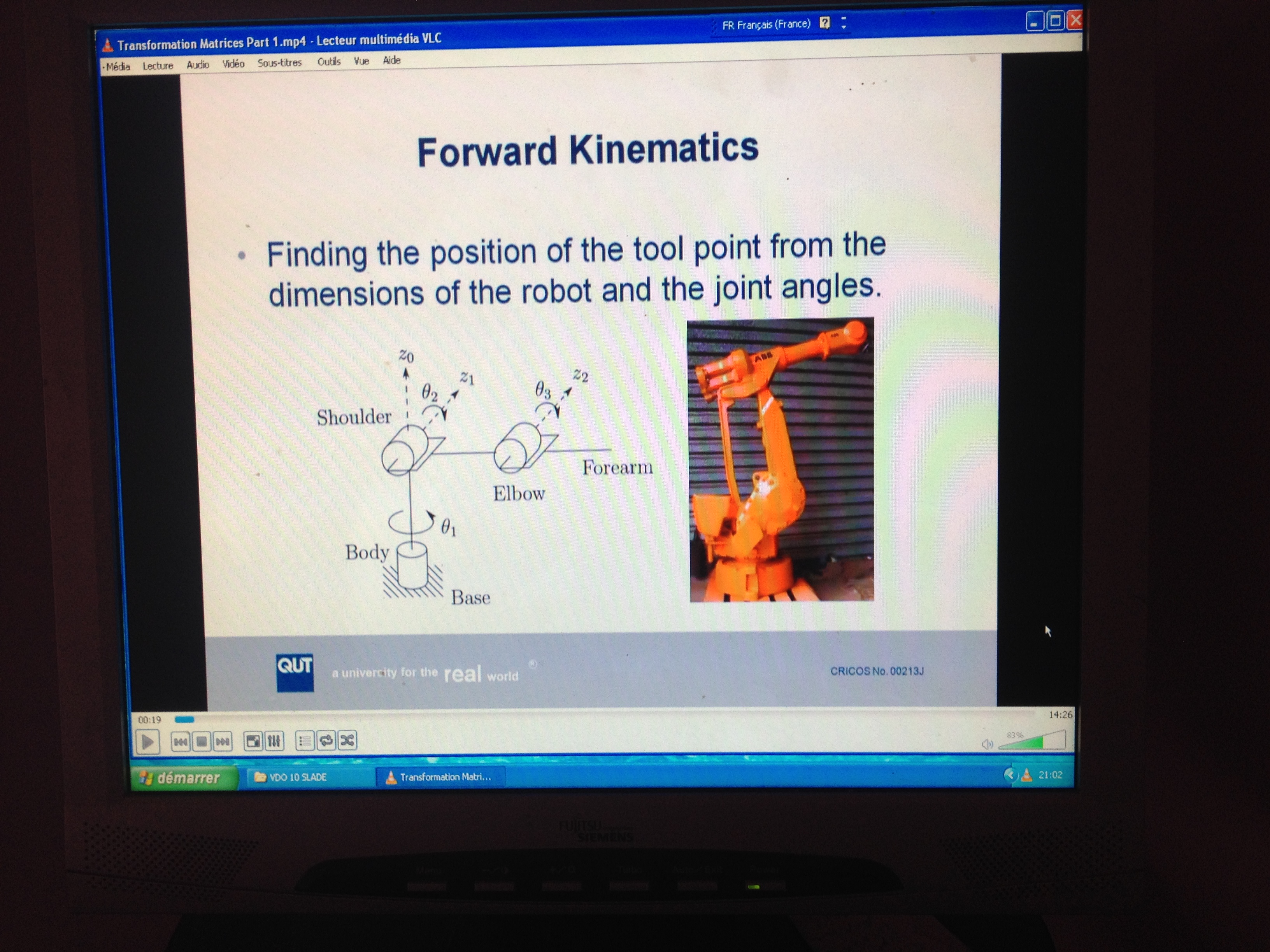 Porteur
Bras
Poignet
3
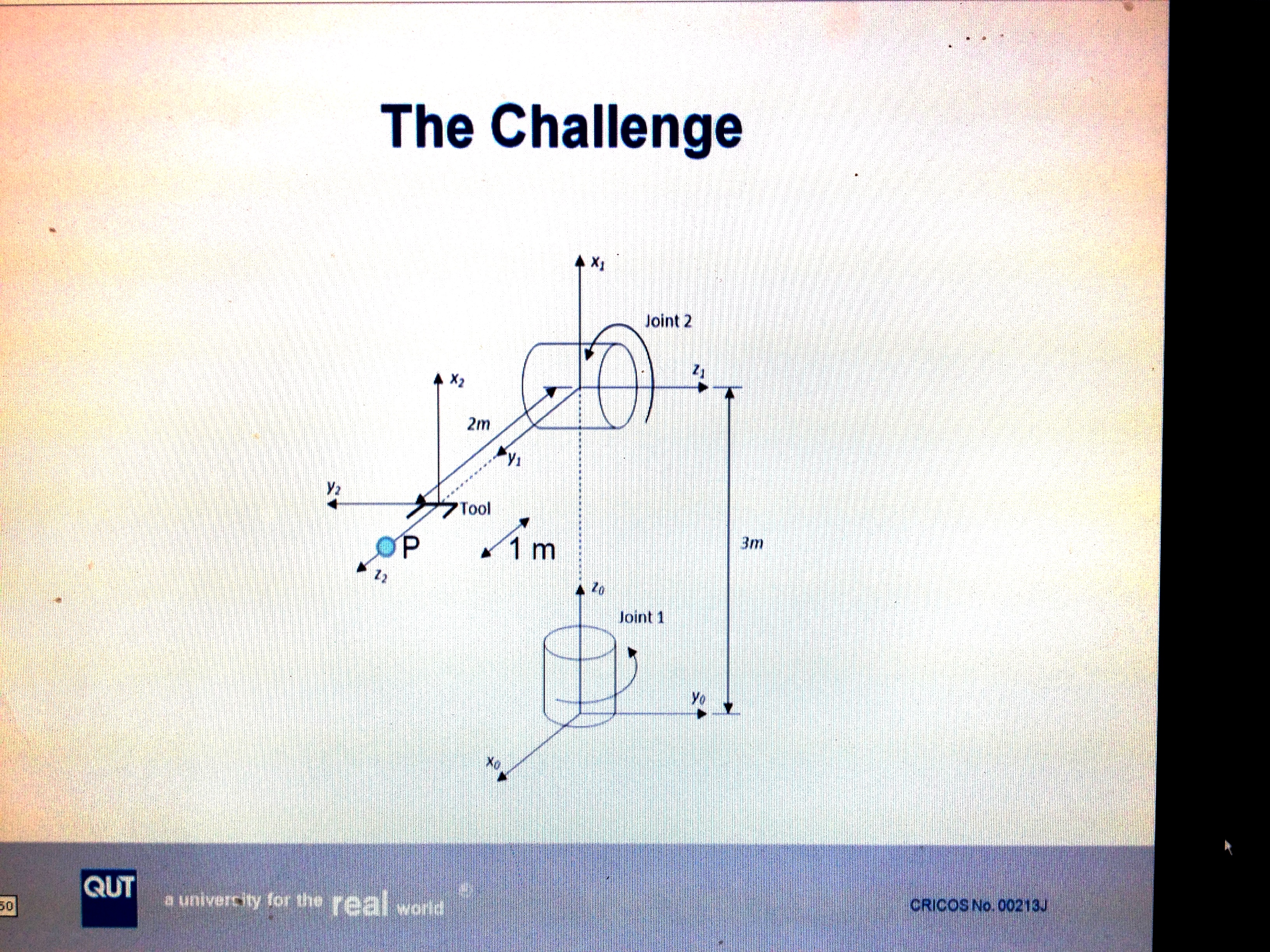 Déterminer le point P dans les différents repères
4
Notation
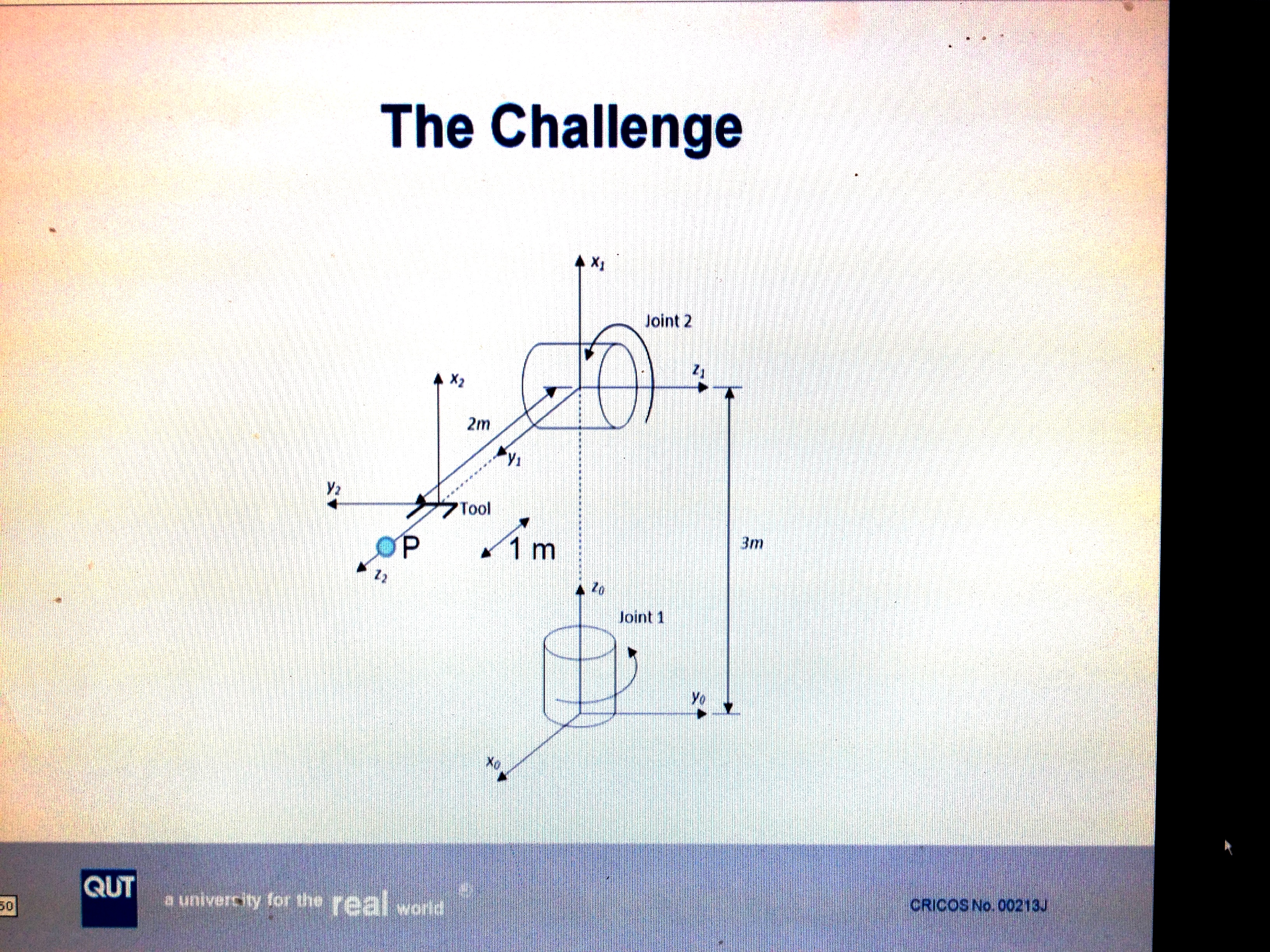 5
CAS SIMPLES –Par une simple  projection de l’ésquise 3D
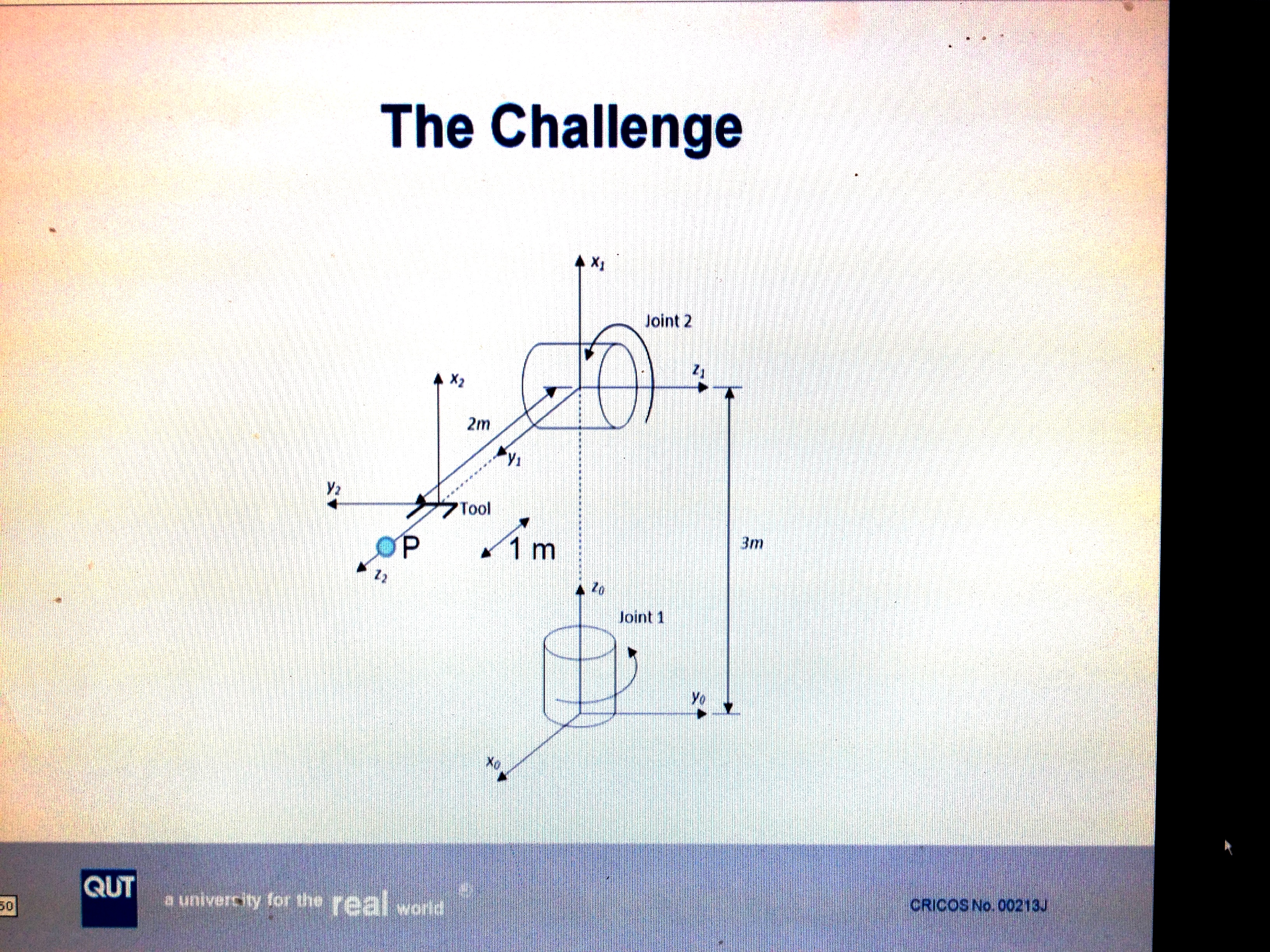 6
Cas difficile: et complexe avec plusieurs articulations et translation dans toutes directions?
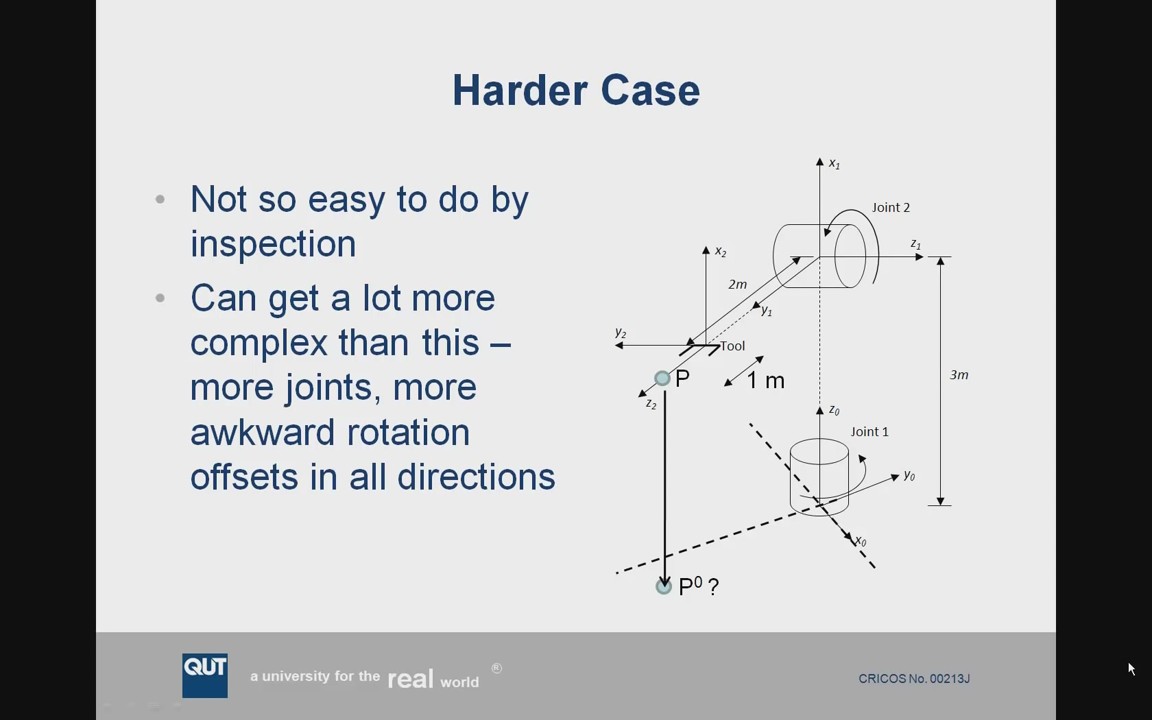 7
Position
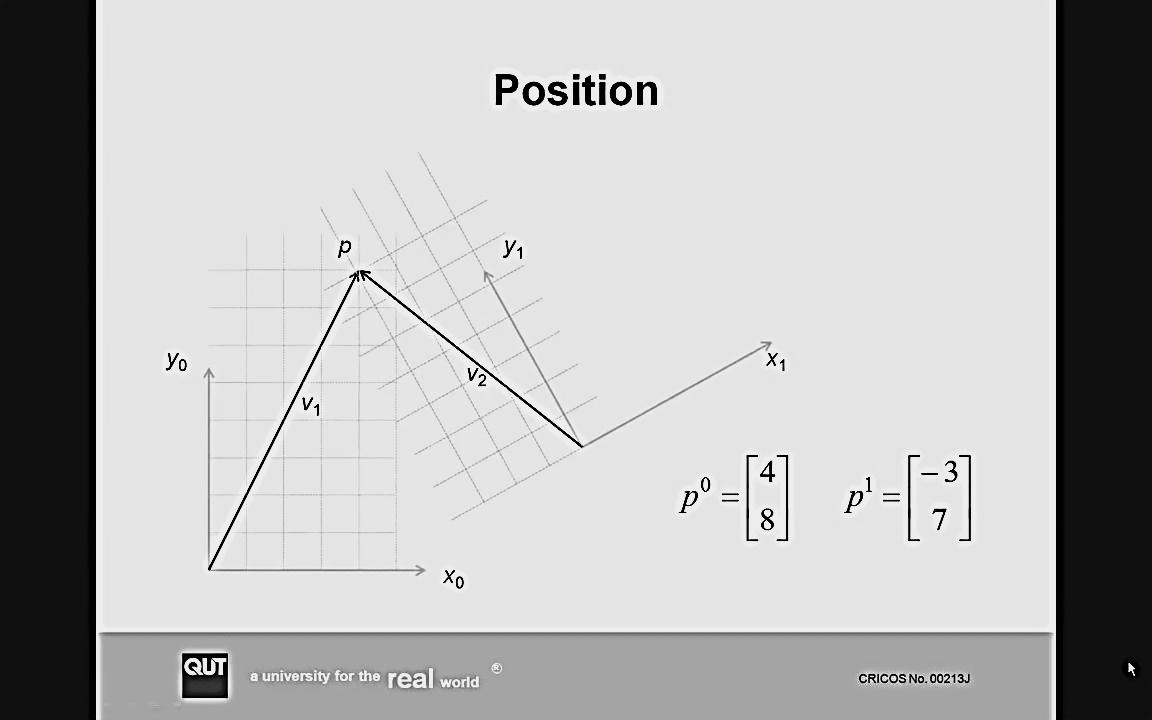 8
origine
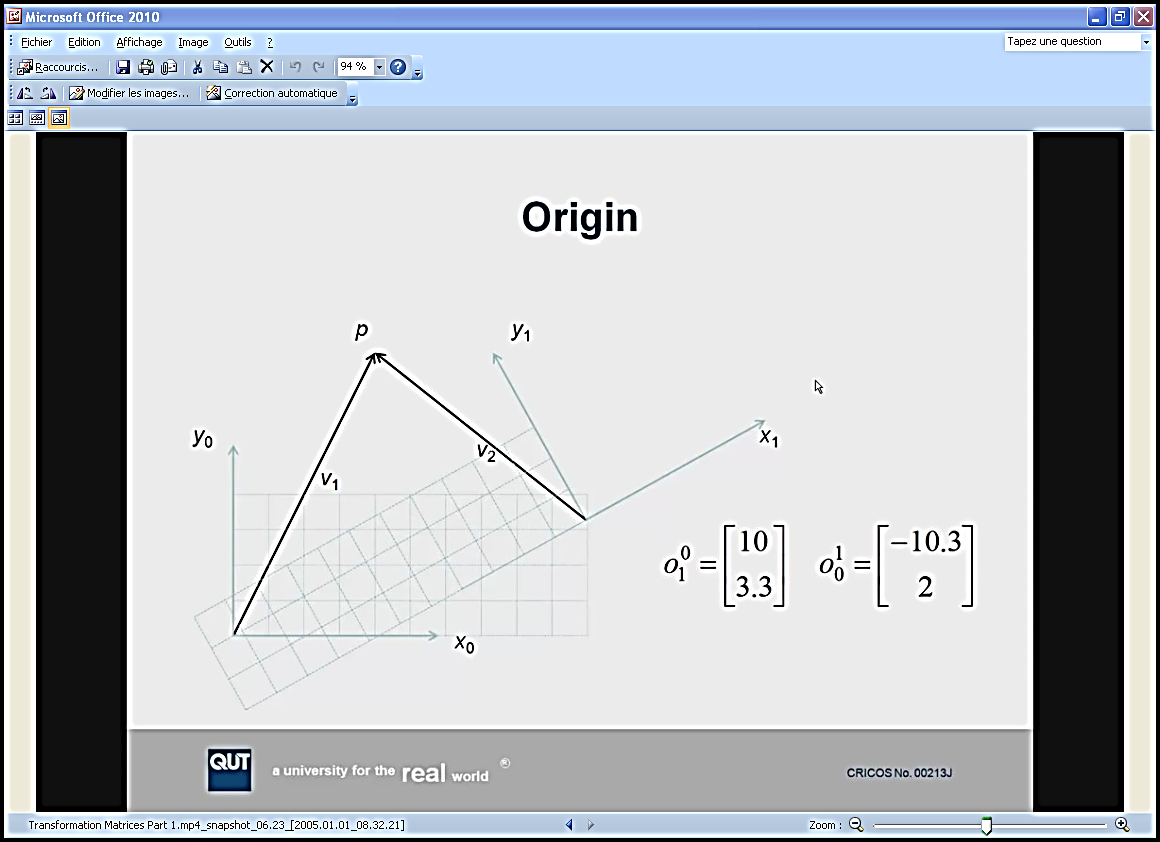 9
Transformation entre deux repères
La position dans un repère n’est pas la transformation d’adition due à la rotation
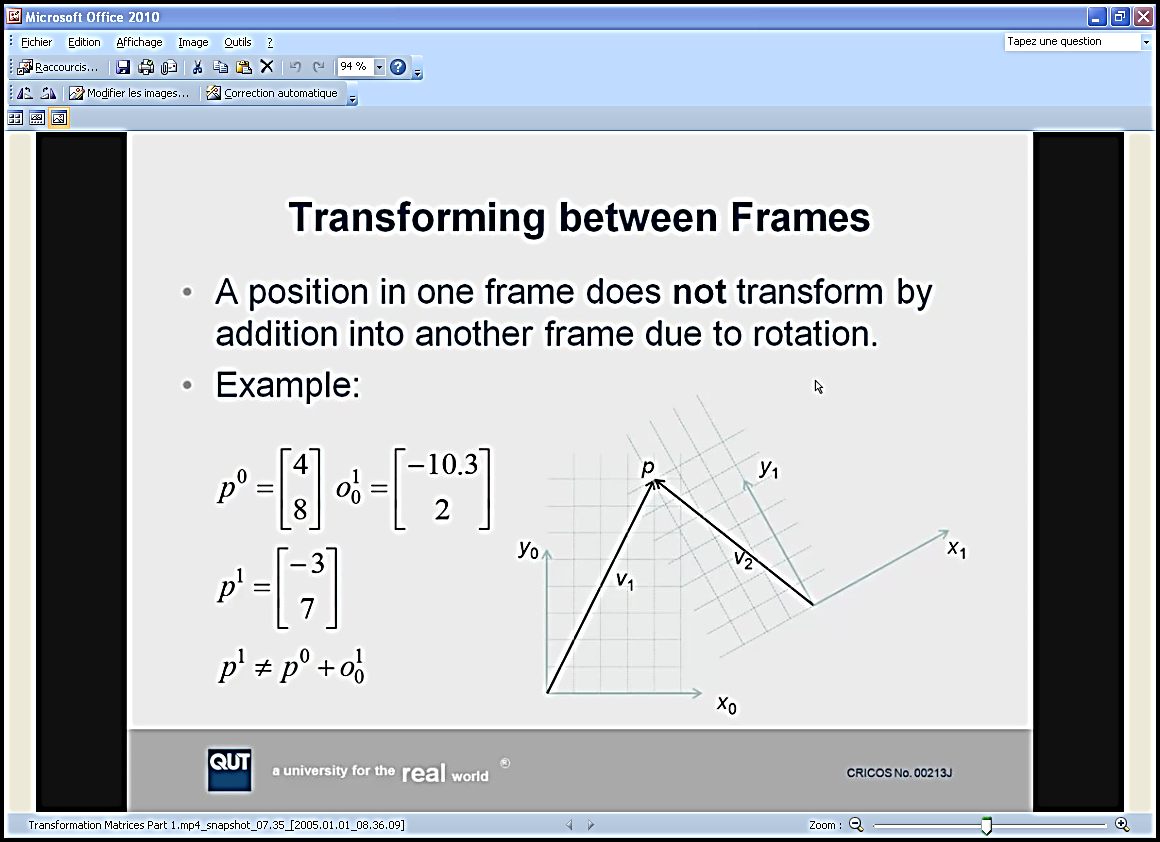 10
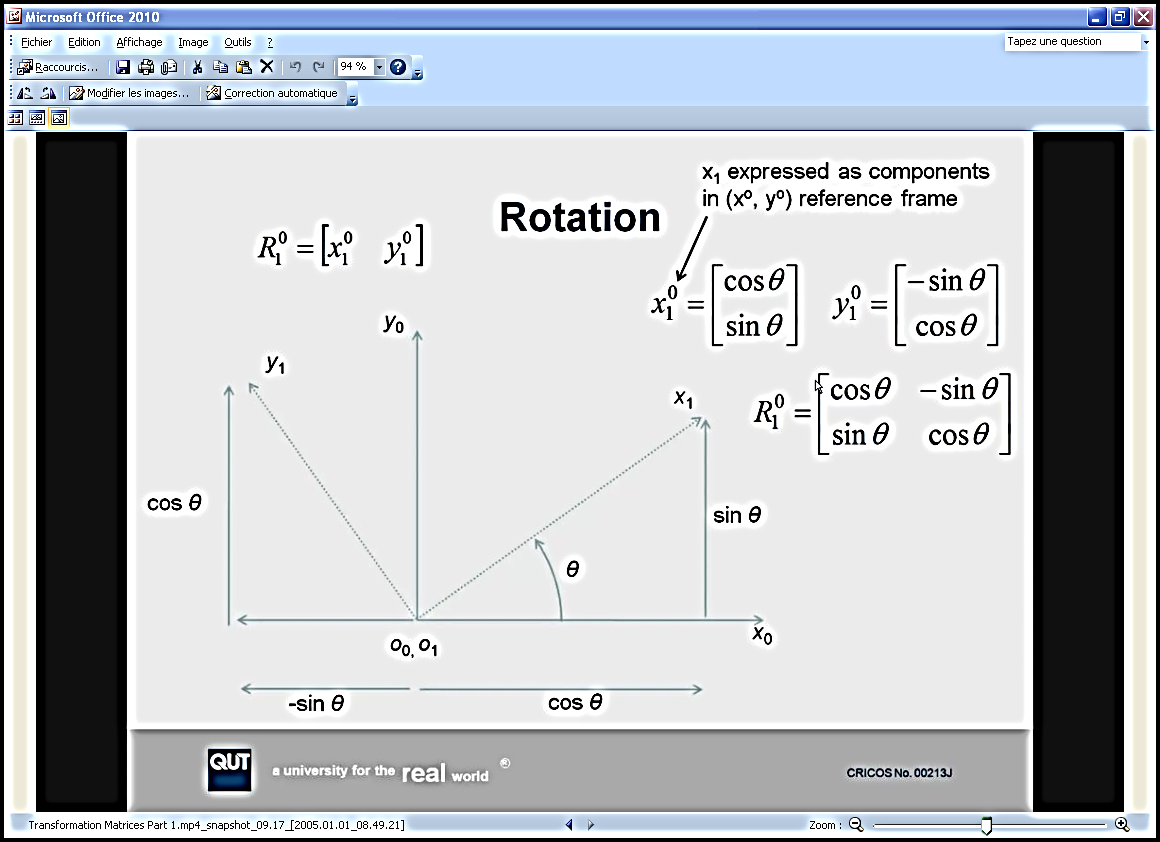 11
Coordonnées d’un point en cas de rotation de repère.
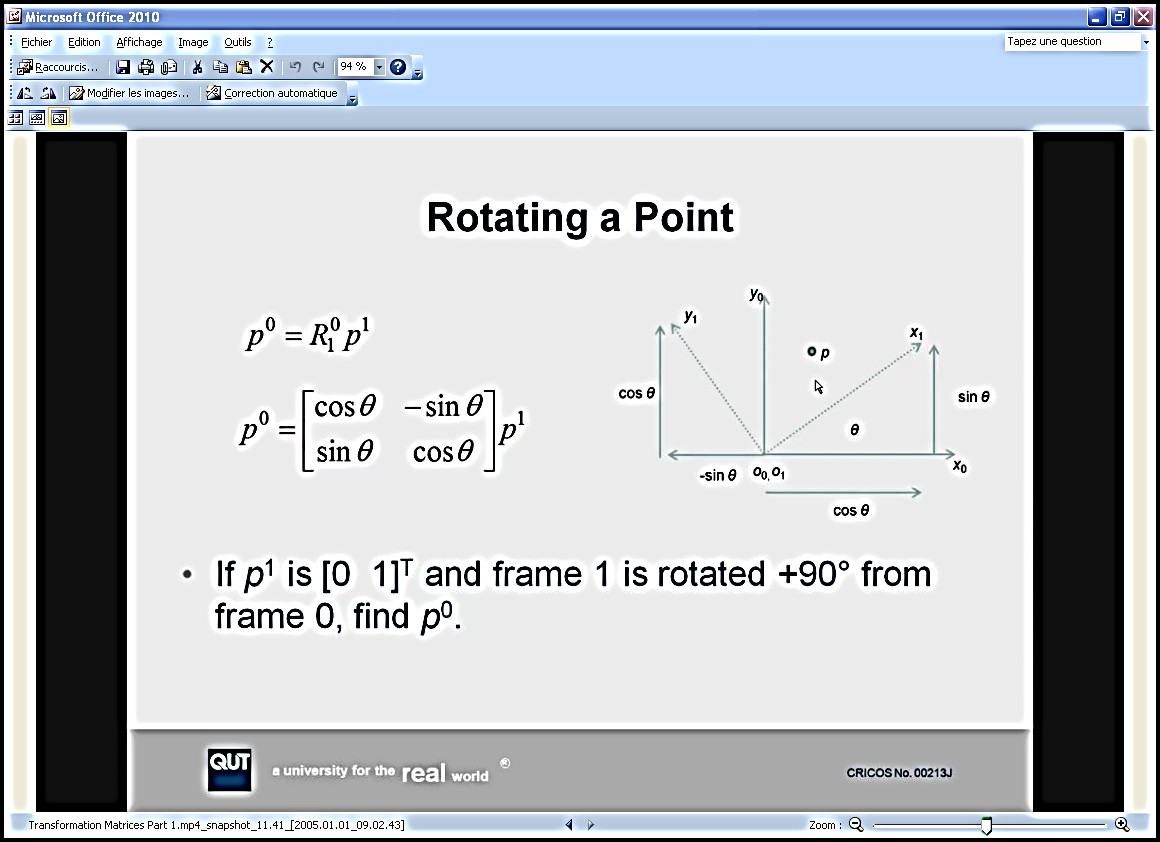 12
Sol
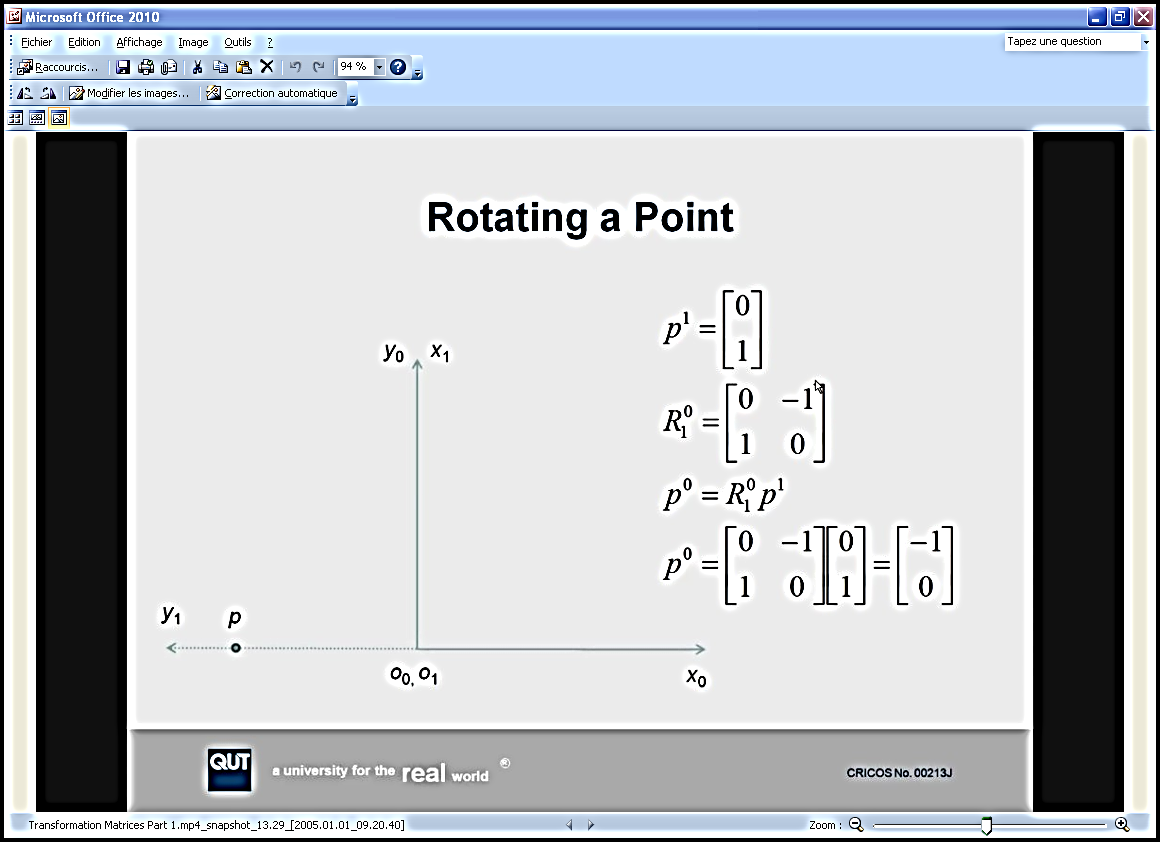 13
Rotation 3D
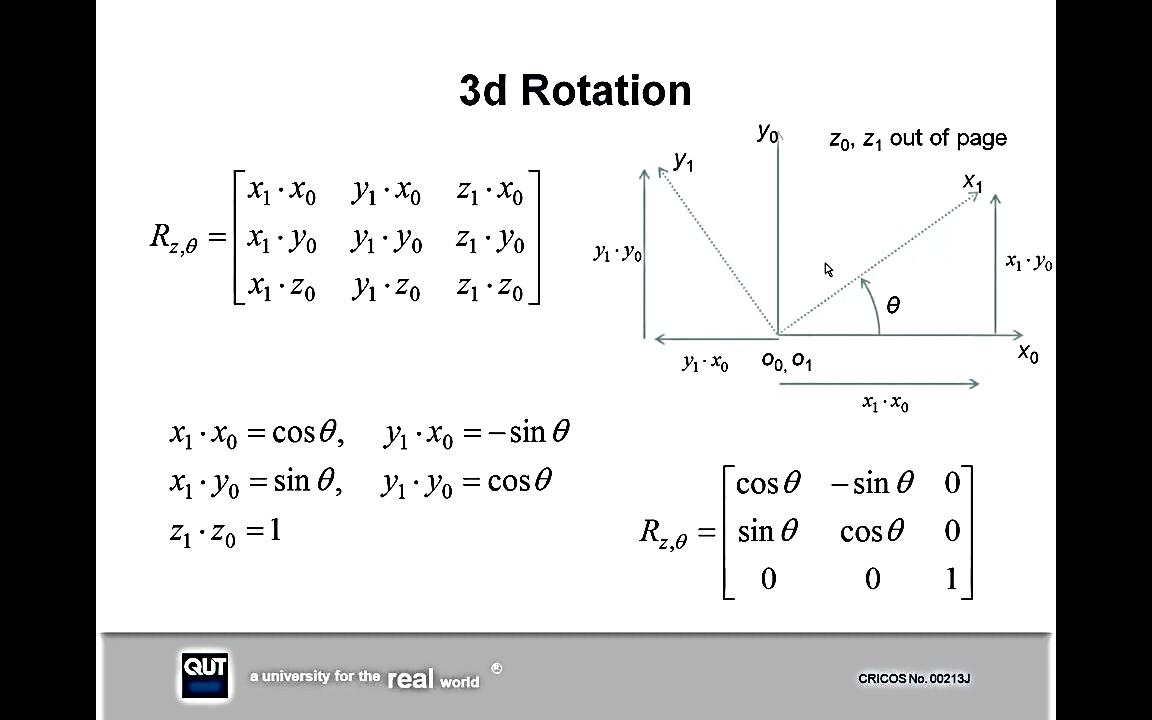 14
Matrices de Rotation autour de x, y et z
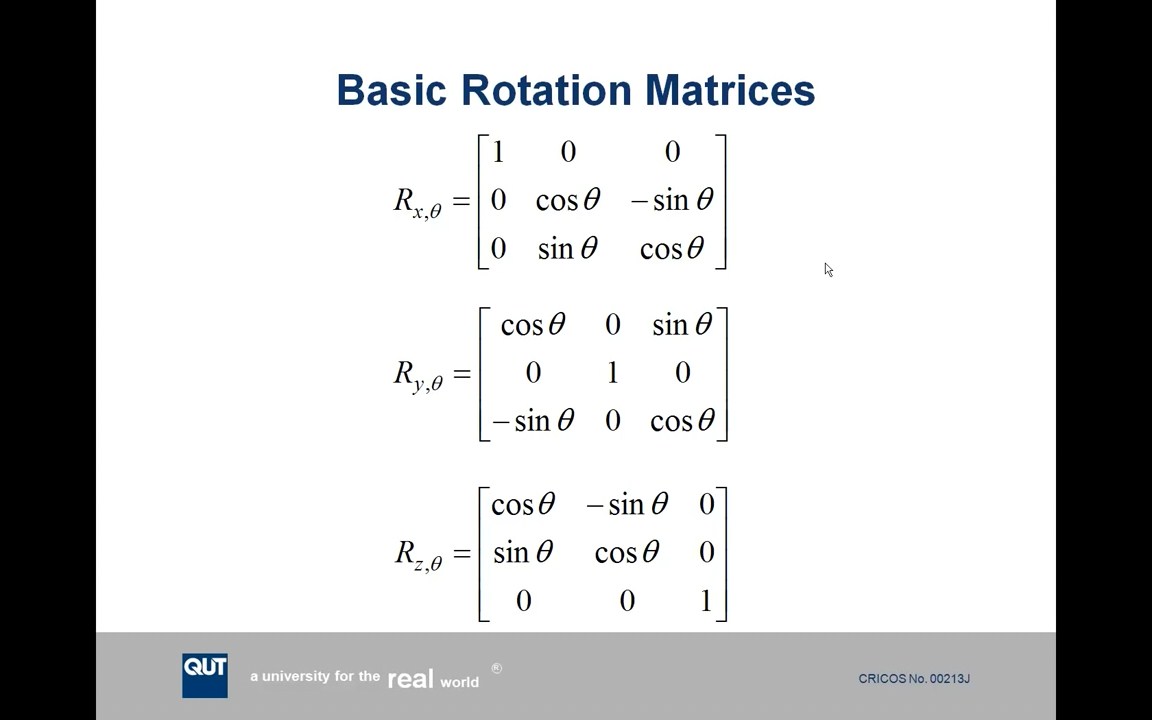 15
Exemple de transformations similaires
16
Sol
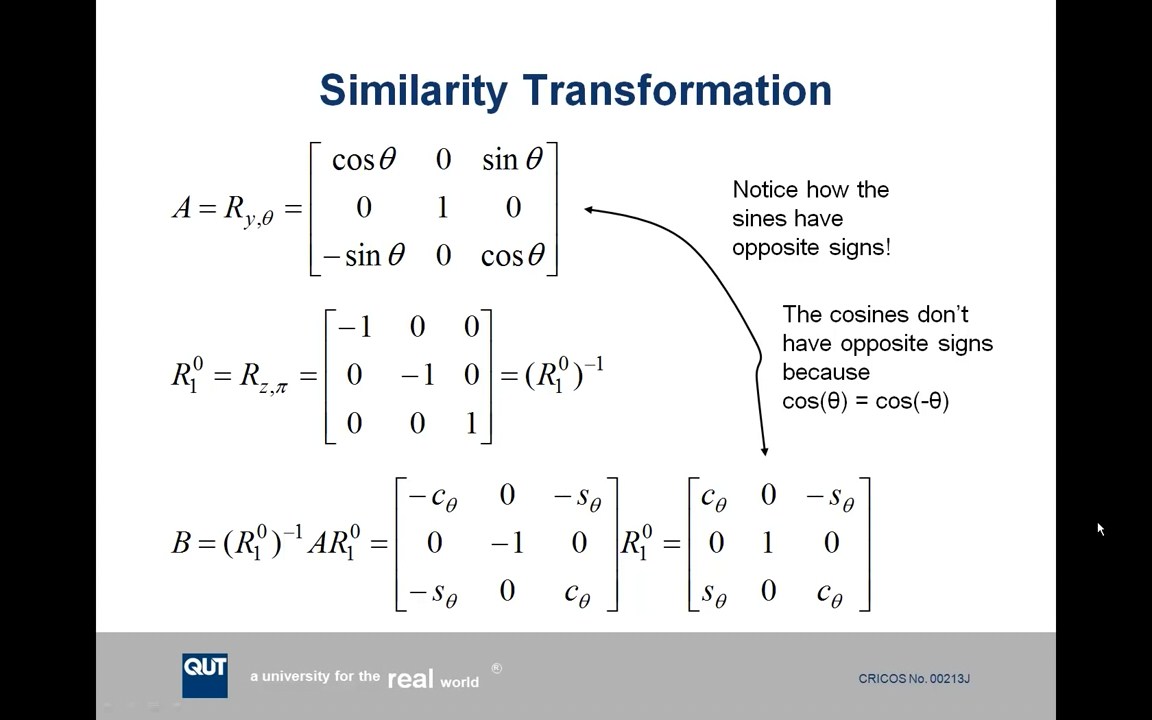 17
Composition de rotation
Généralement la rotation se fait autour de plusieurs axes
18
L’ordre de rotation est il important?
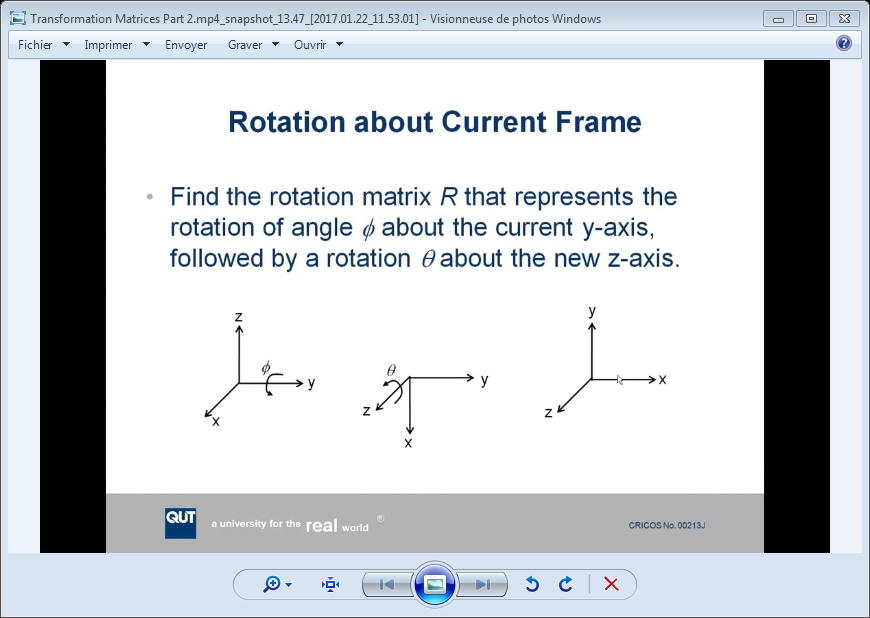 19
sol
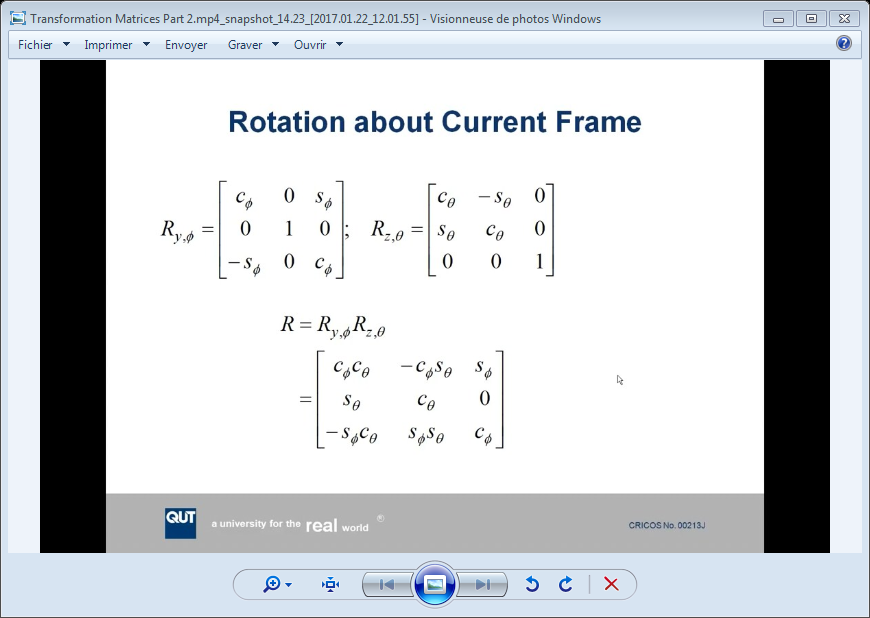 20
L’ordre de rotation est il important?
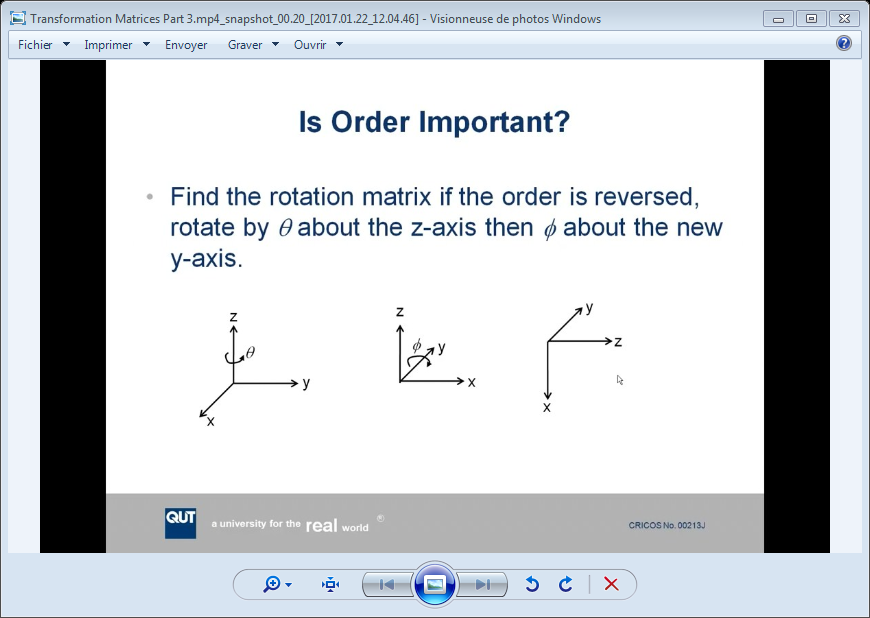 21
Sol ?
22
Inspectons les sol: Oui l’ordre est important
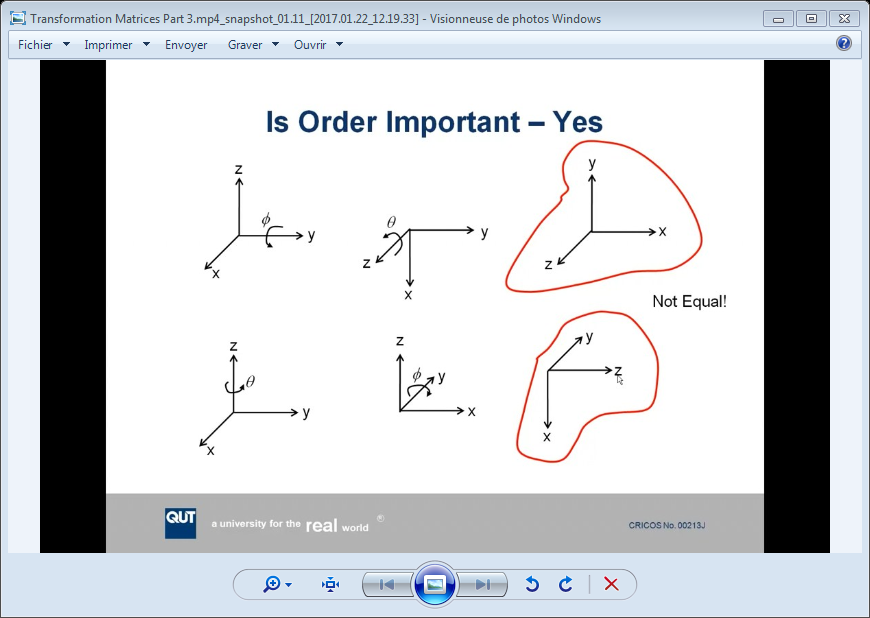 23
Application
24
Sol
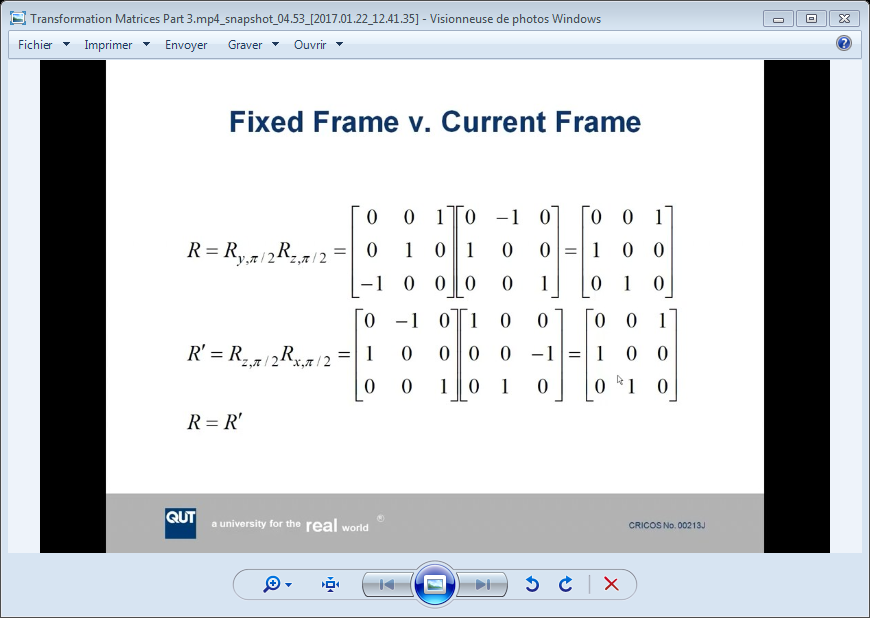 25
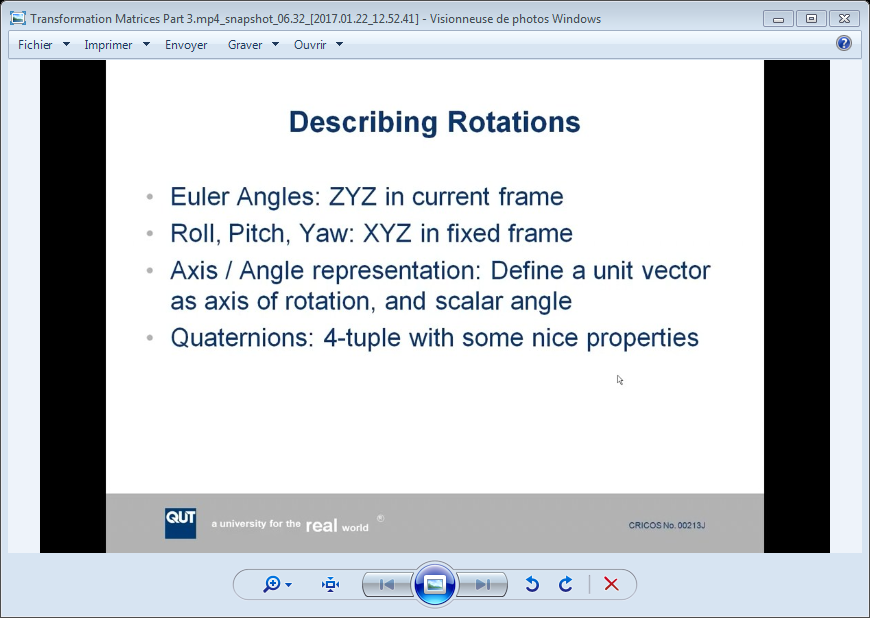 26
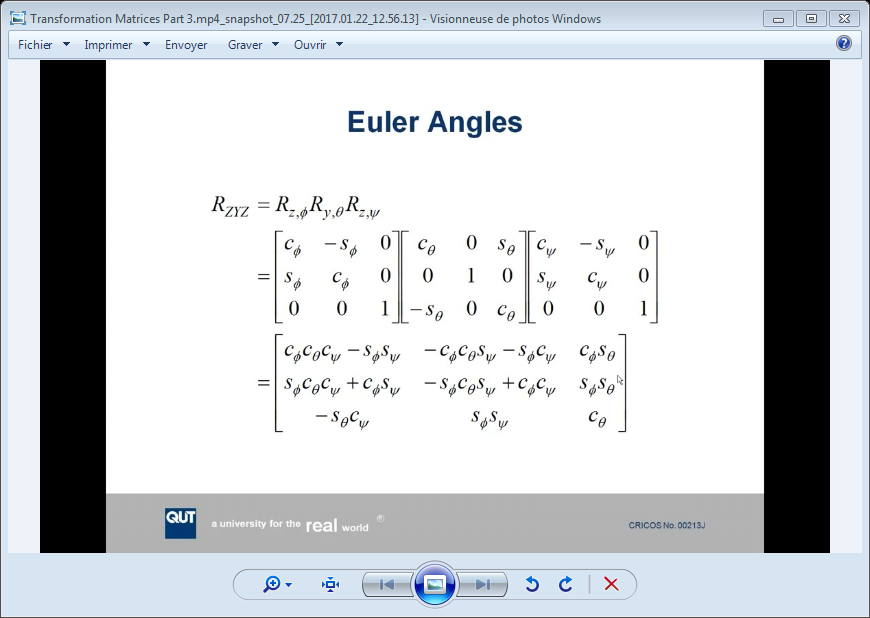 27
28
Matrice de transformation Homogène
déplacement
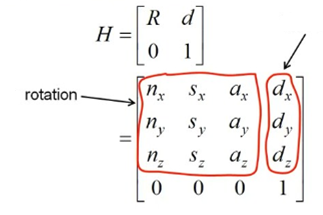 S,n,a: vecteurs unitaires des trois axes
Matrice de transformation Homogène: est une combinaison de la matrice de rotation et du vecteur de déplacement (glissement)
29
Position
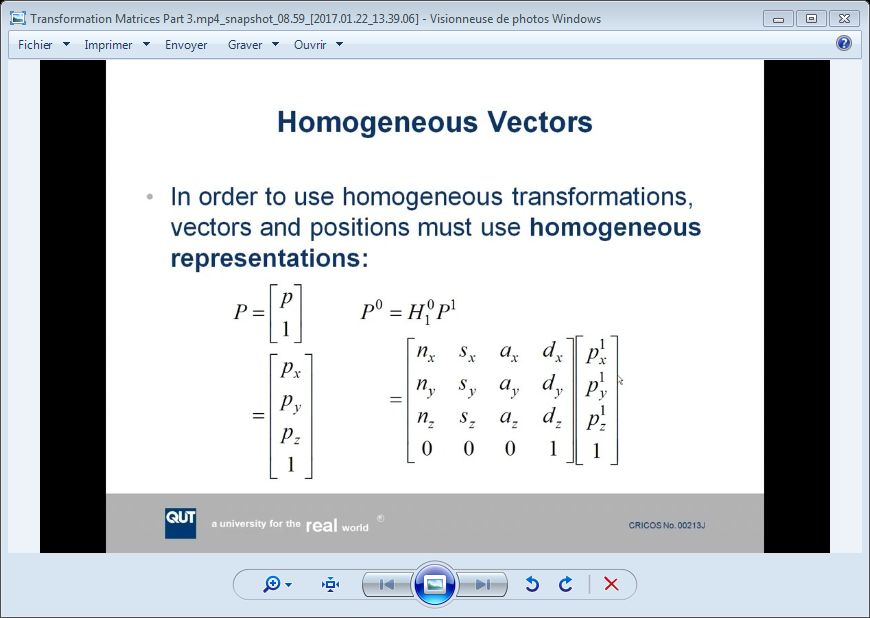 30
Exemple
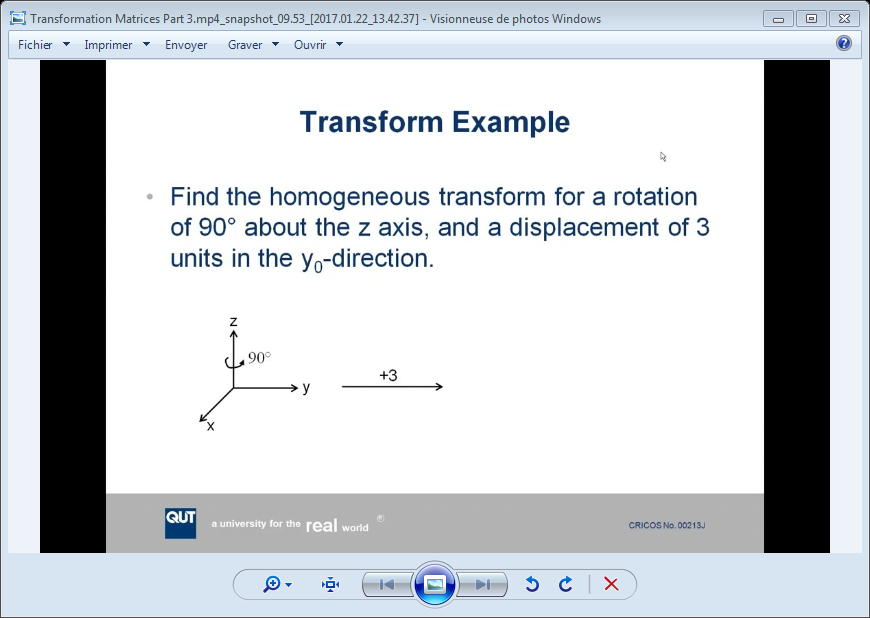 31
sol
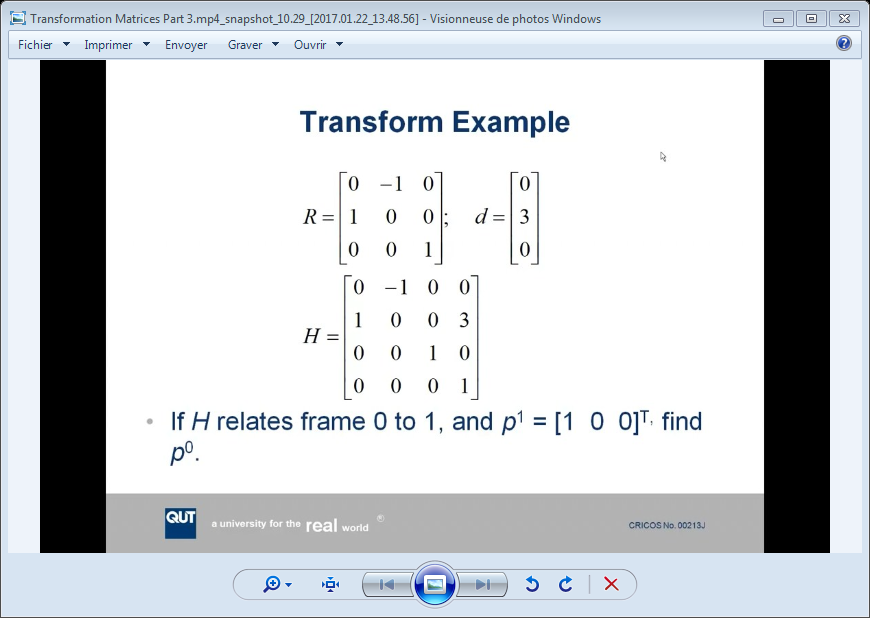 32
Sol
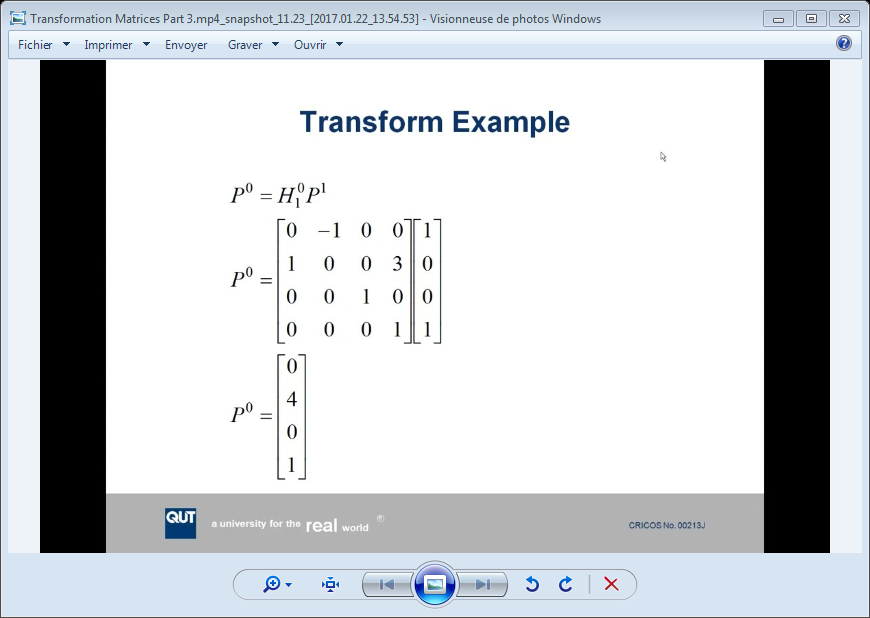 33
L’inverse de la matrice Homogène
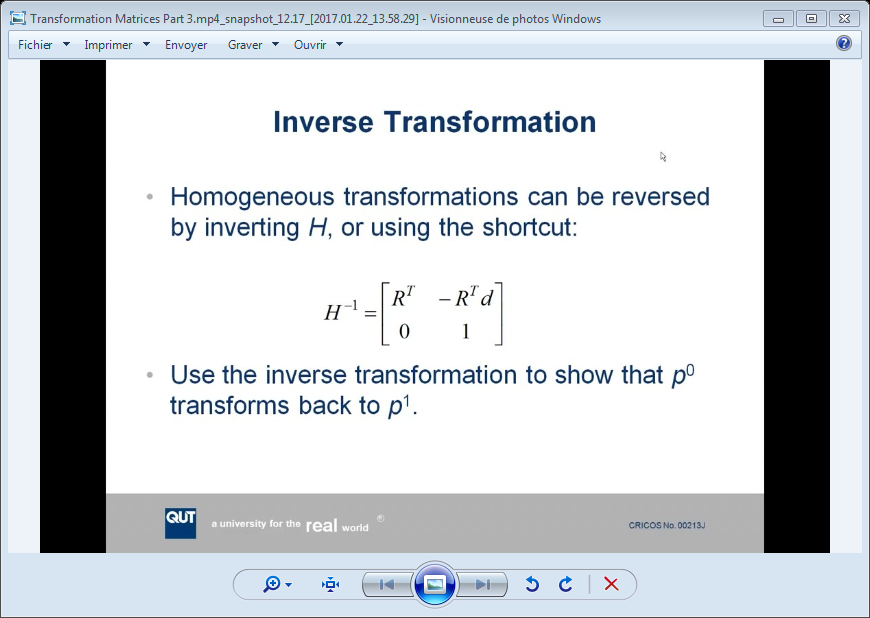 Utiliser la transformation inverse pour vérifier l’exemple précédent
34
Sol
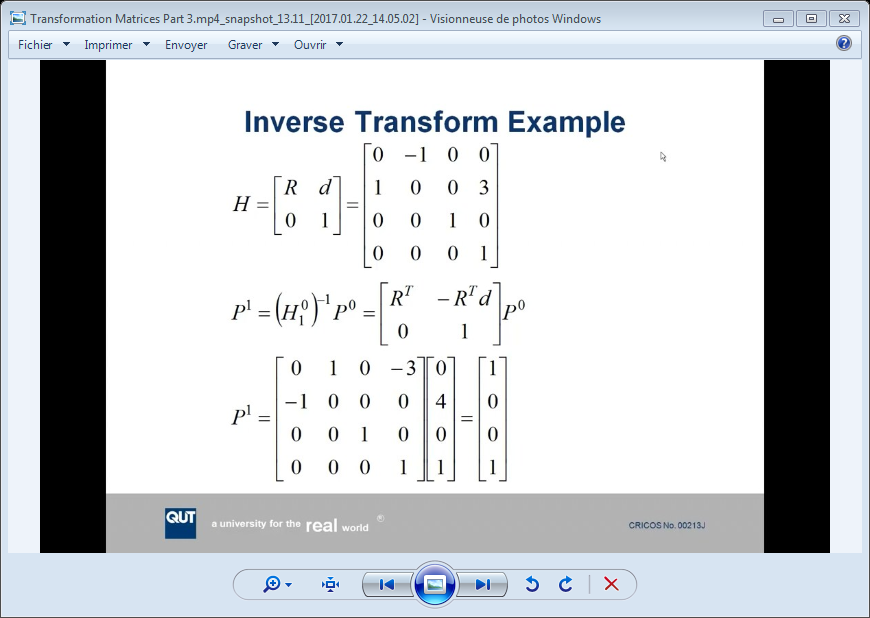 35